Virtual Gym
Análise e Projeto de Sistemas
Roteiro
Introdução
Casos de Uso
Mapeamento de classes de análise em elementos de projeto
Arquitetura
Código
Introdução
O Virtual-Gym é um site web responsável por auxiliar o treino de um aluno na academia, como também a comunicação entre o professor e o aluno.
Modelagem de Casos de Uso
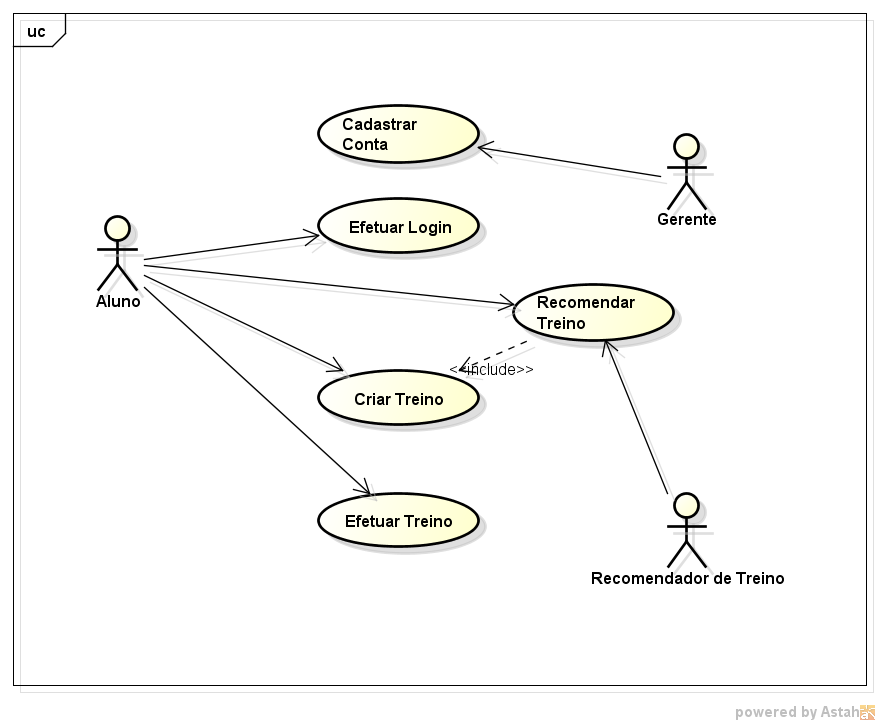 Casos de Uso
Cadastrar Conta
Efetuar Login
Criar Treino
Recomendar Treino
Efetuar Treino
Cadastrar Conta
Este caso de uso é responsável por cadastrar um usuário no sistema.
Apenas o gerente pode realizar o cadastro de uma conta.
Para isso, o sistema verifica a permissão do usuário logado para poder criar uma nova conta.
Diagrama de sequência
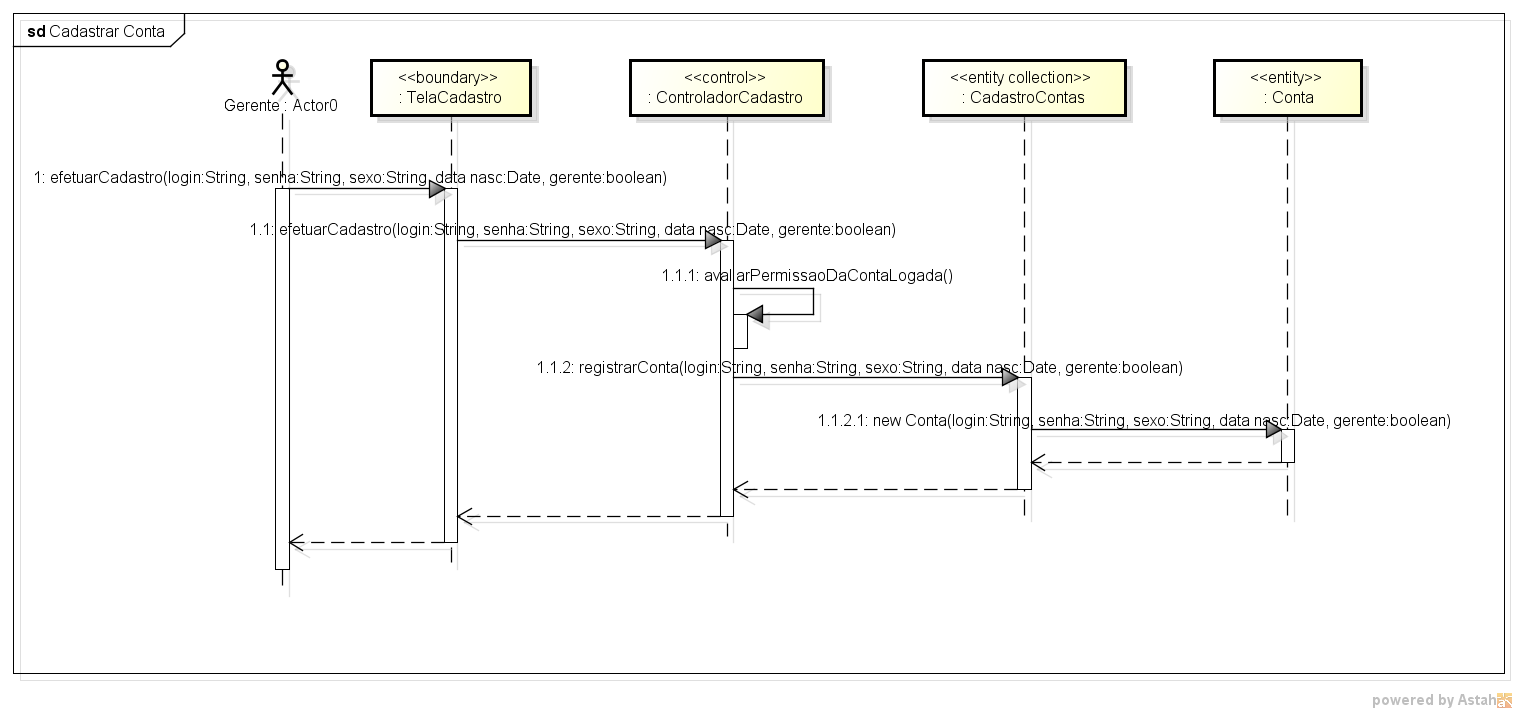 Diagrama de classe
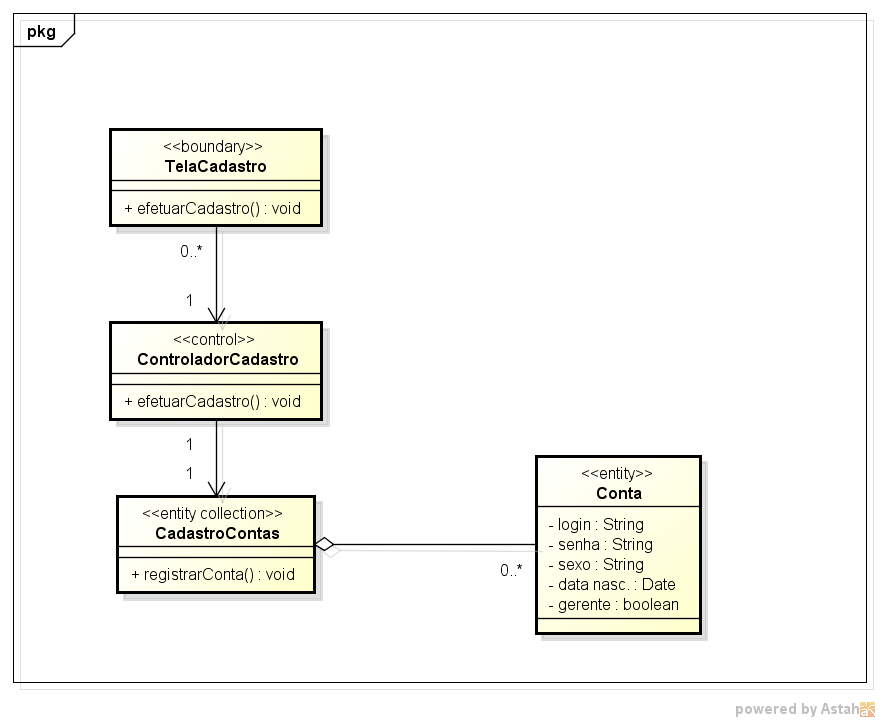 Efetuar Login
Este caso de uso é responsável por autenticar um usuário no sistema.
Diagrama de sequência
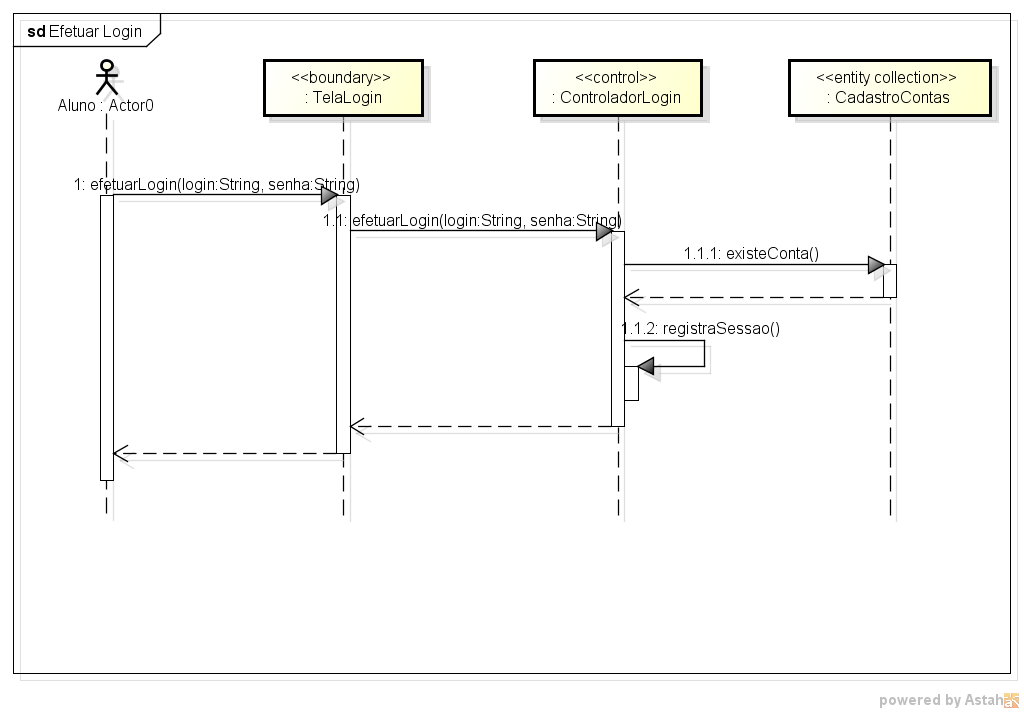 Diagrama de classe
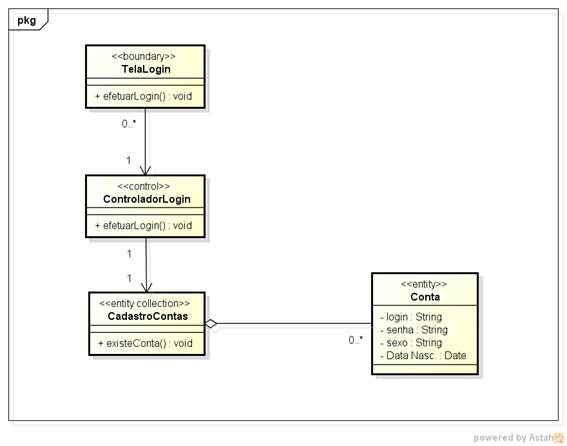 Criar Treino
Este caso de uso é responsável por criar um treino para o usuário.
O treino é uma lista de exercícios que o aluno deve seguir na academia, e possui uma quantidade de vezes que deve ser realizada para que seja completada.
Diagrama de sequência
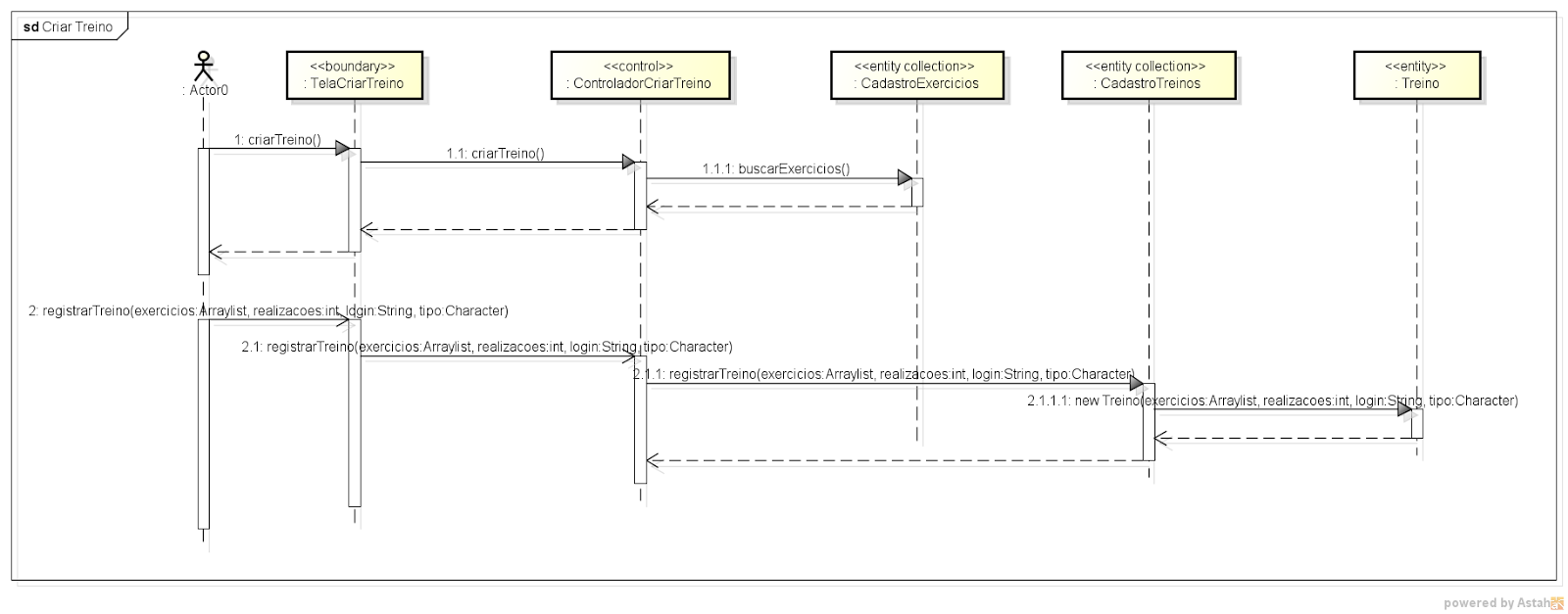 Diagrama de classe
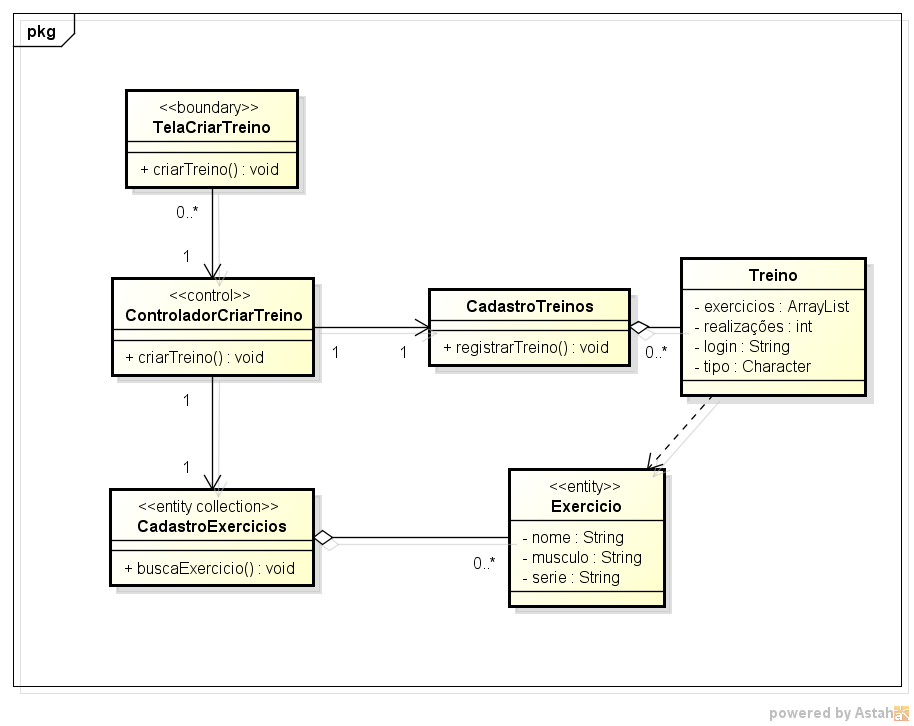 Recomendar Treino
Este caso de uso é responsável por recomendar um treino para o usuário.
Isto é feito a partir de um serviço externo provido pelo sistema Recomendador de Treino, que por sua vez, é abastecido com os dados do aluno.
Diagrama de sequência
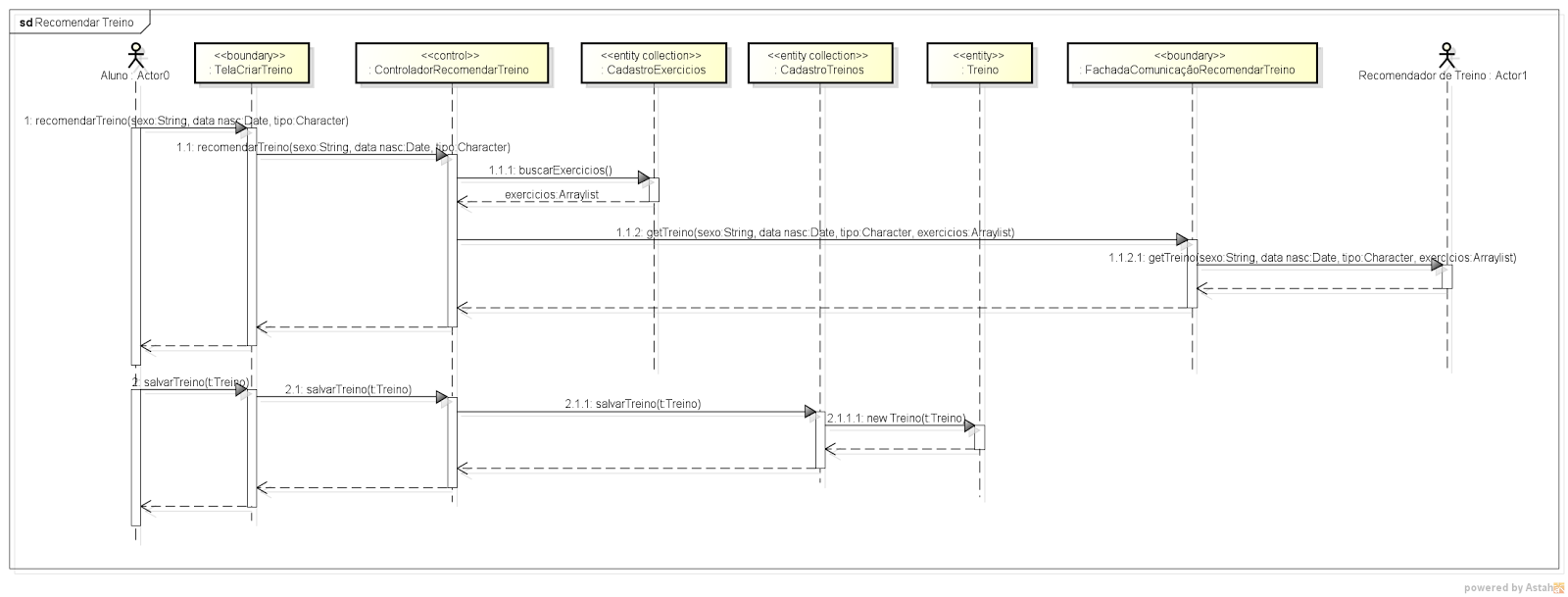 Diagrama de classe
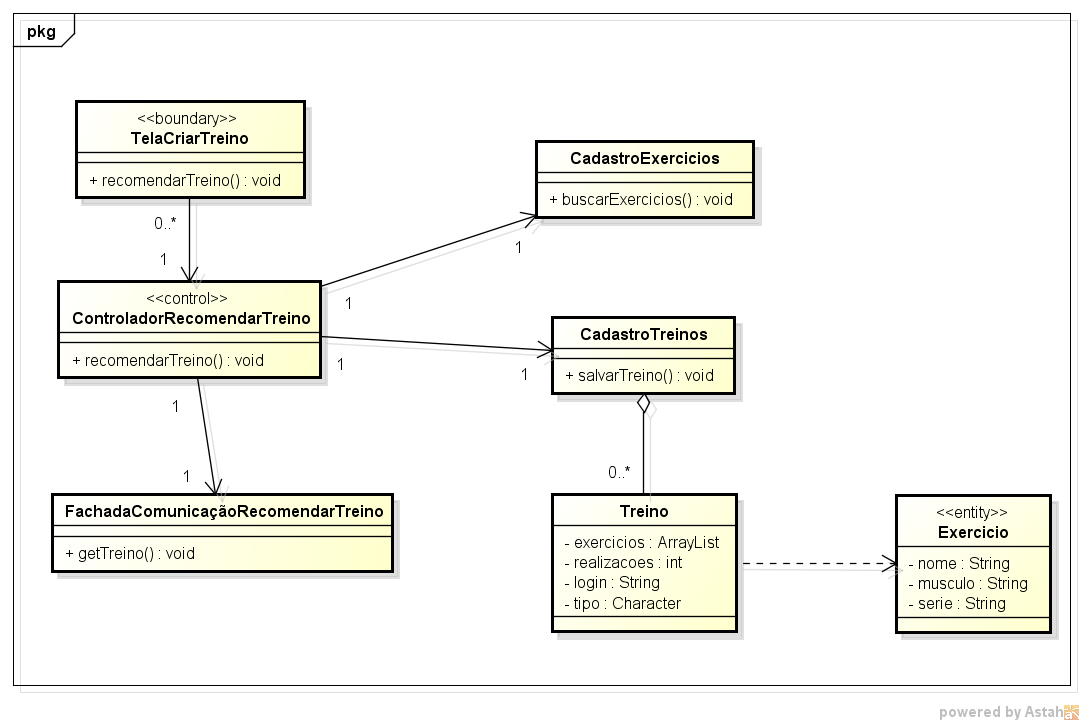 Efetuar Treino
Este caso de uso é responsável por desenvolver o treino do usuário.
O seu treino é iniciado e será acompanhado cada exercício de sua lista, respeitando o tempo de descanso necessário para cada exercício.
Diagrama de sequência
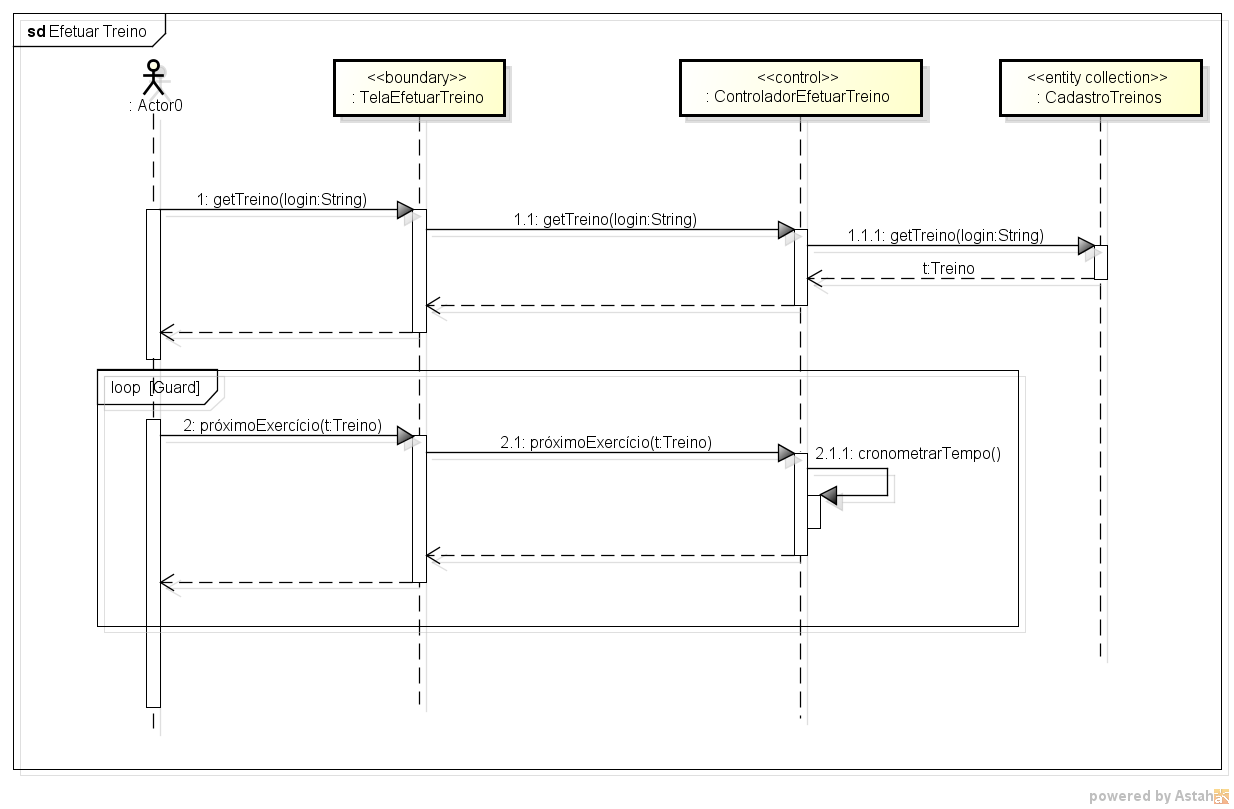 Diagrama de classe
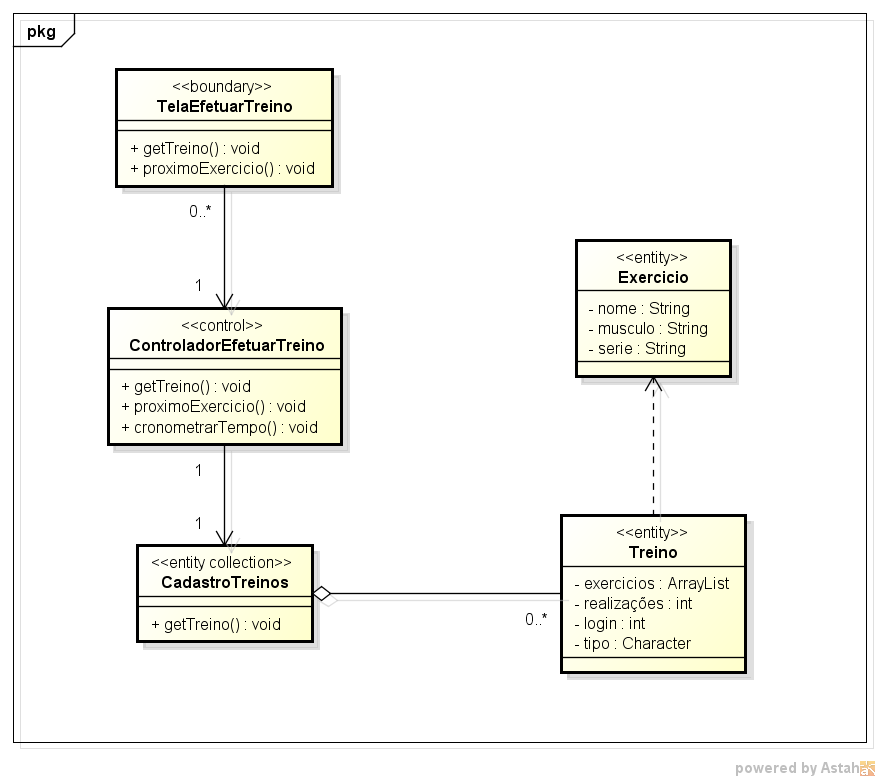 Mapeamento de classes de análise em elementos de projeto
Mapeamento de classes de análise em elementos de projeto
Arquitetura
Organizada em pacotes
Utiliza subsistema
Aplicação de padrões de projeto
Façade
Adapter
Bridge
Decorator
Singleton
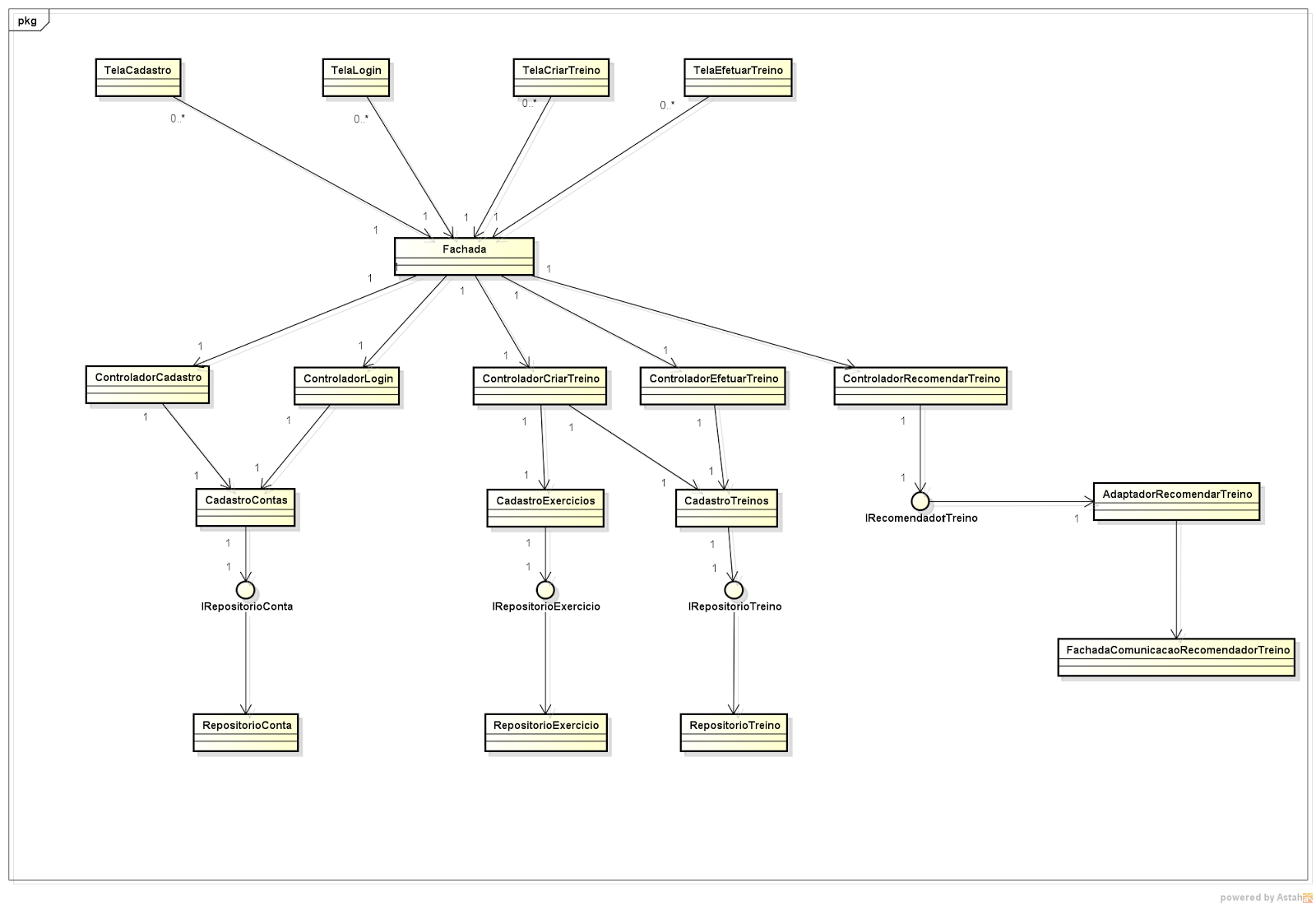 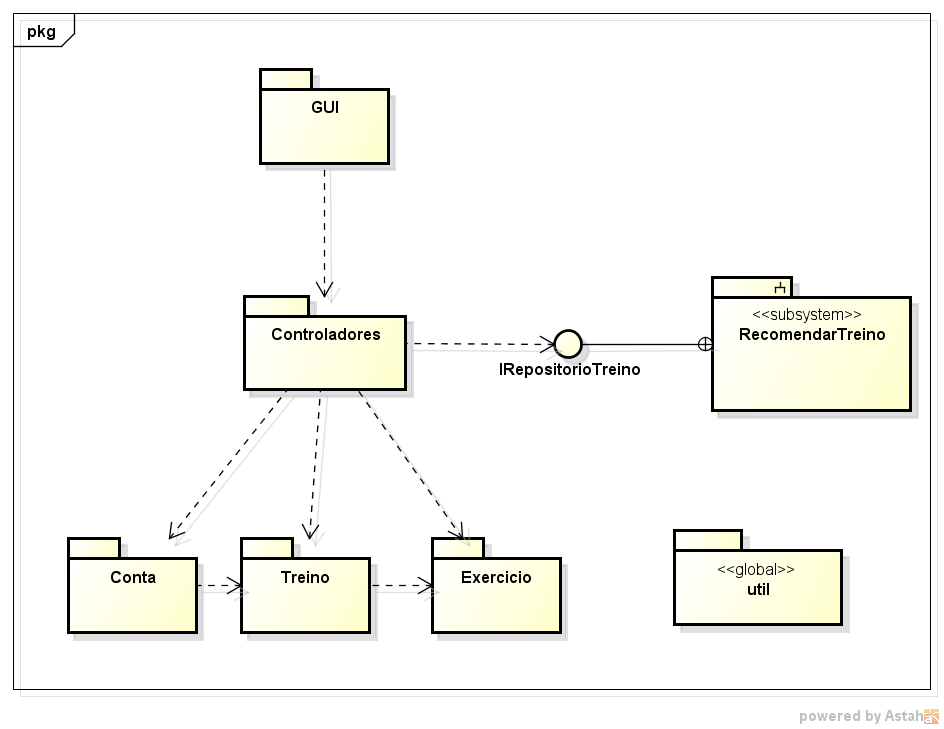 Código - Organização
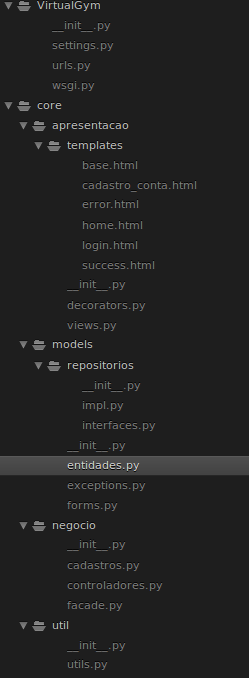 Código - MVC (Models)
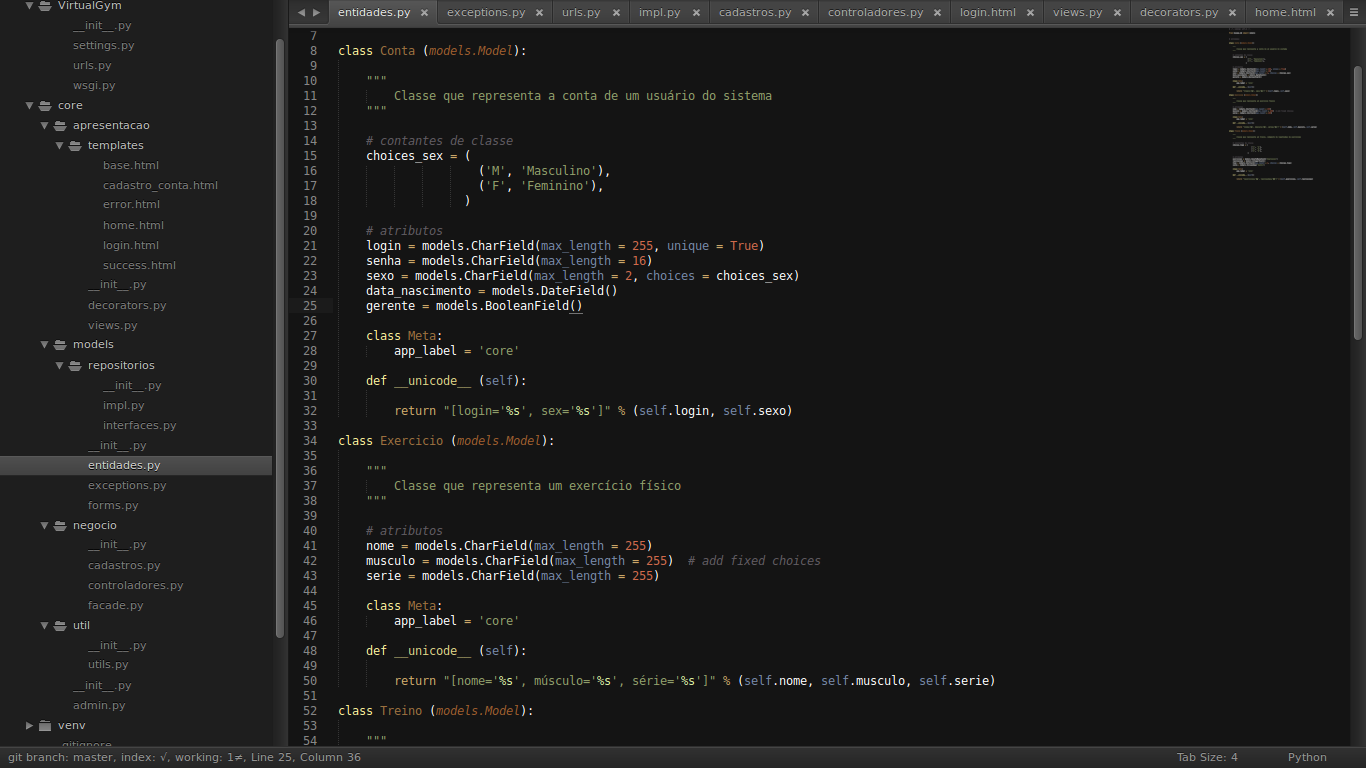 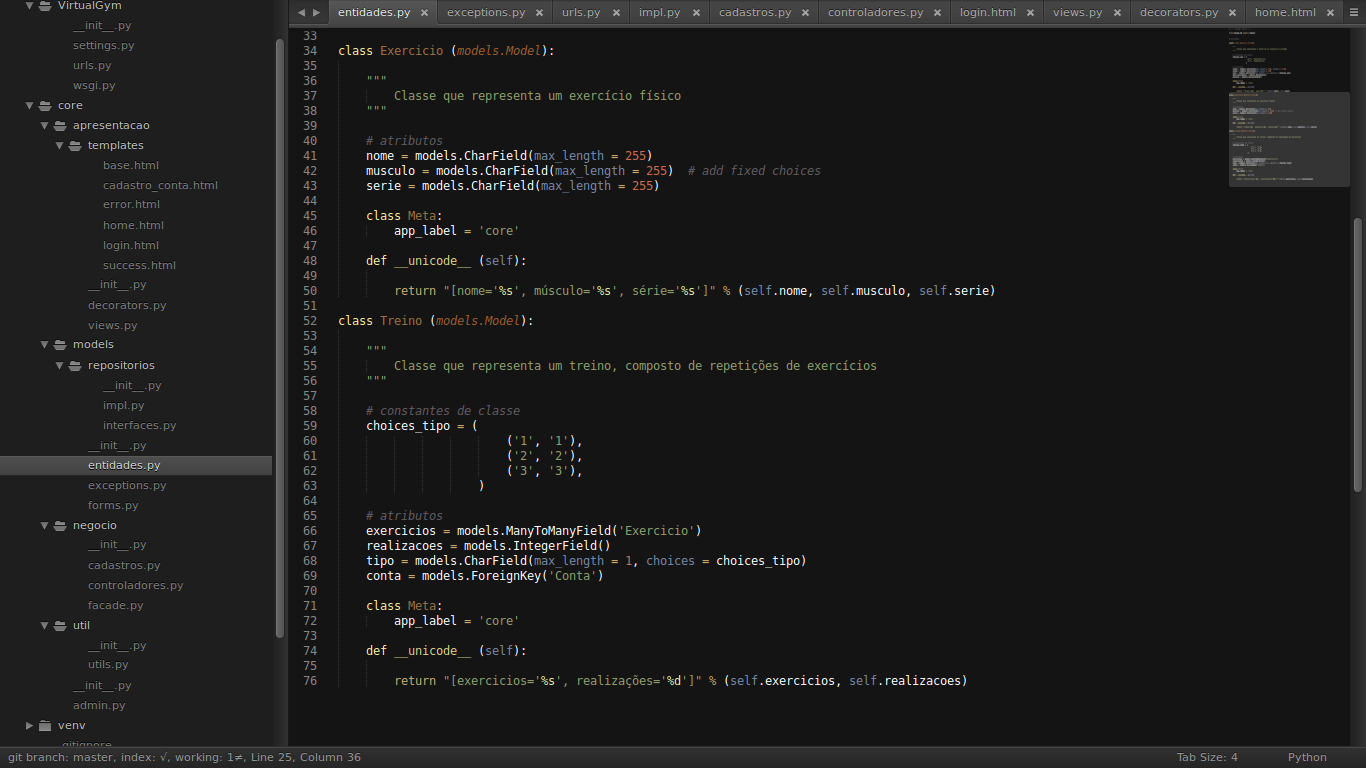 Código - MVC (Controller)
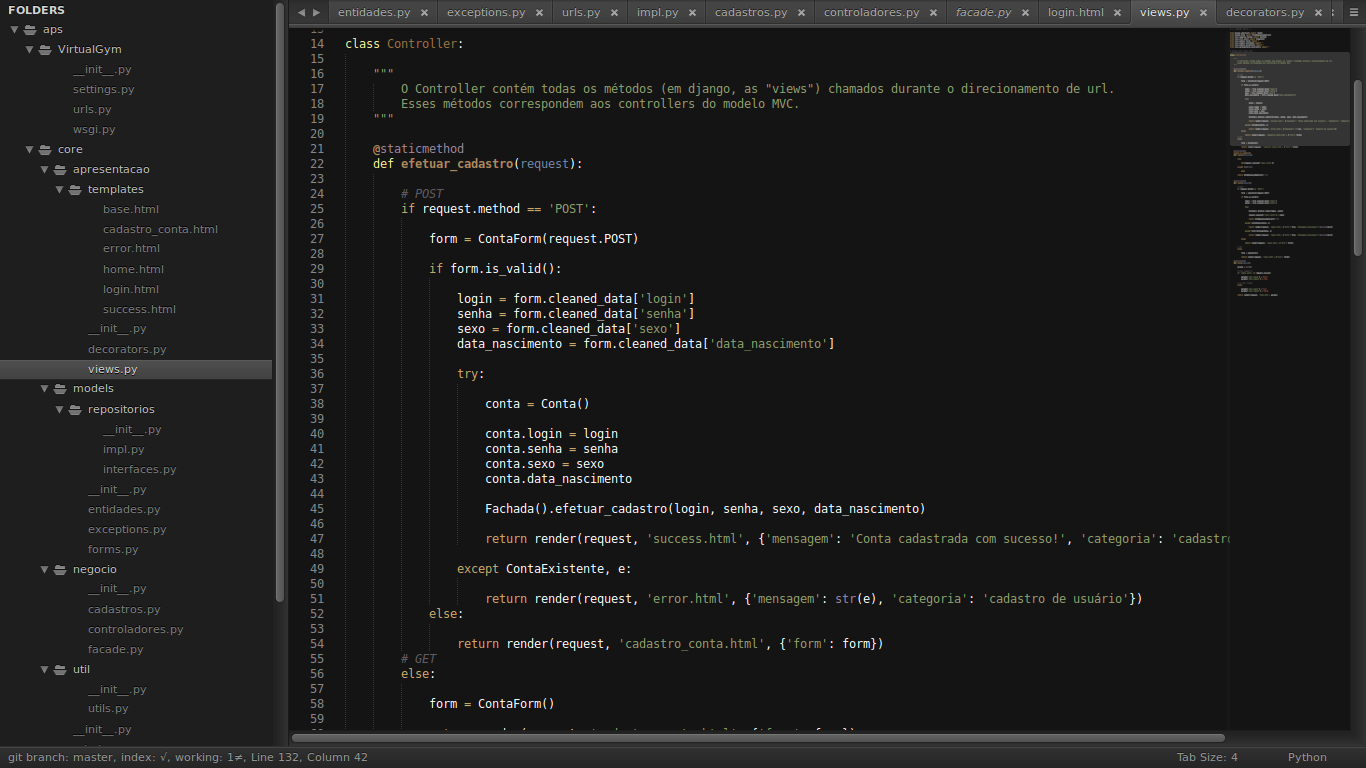 Código - MVC (Views)
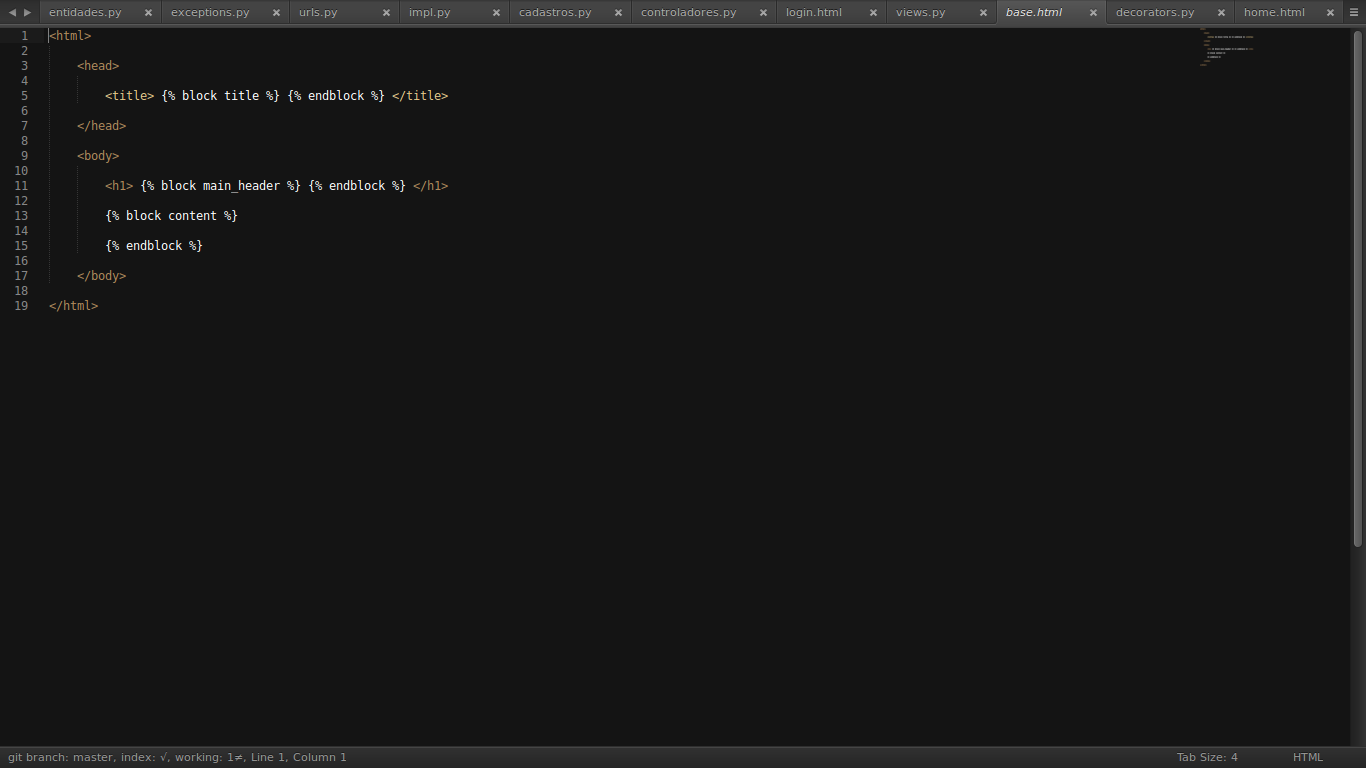 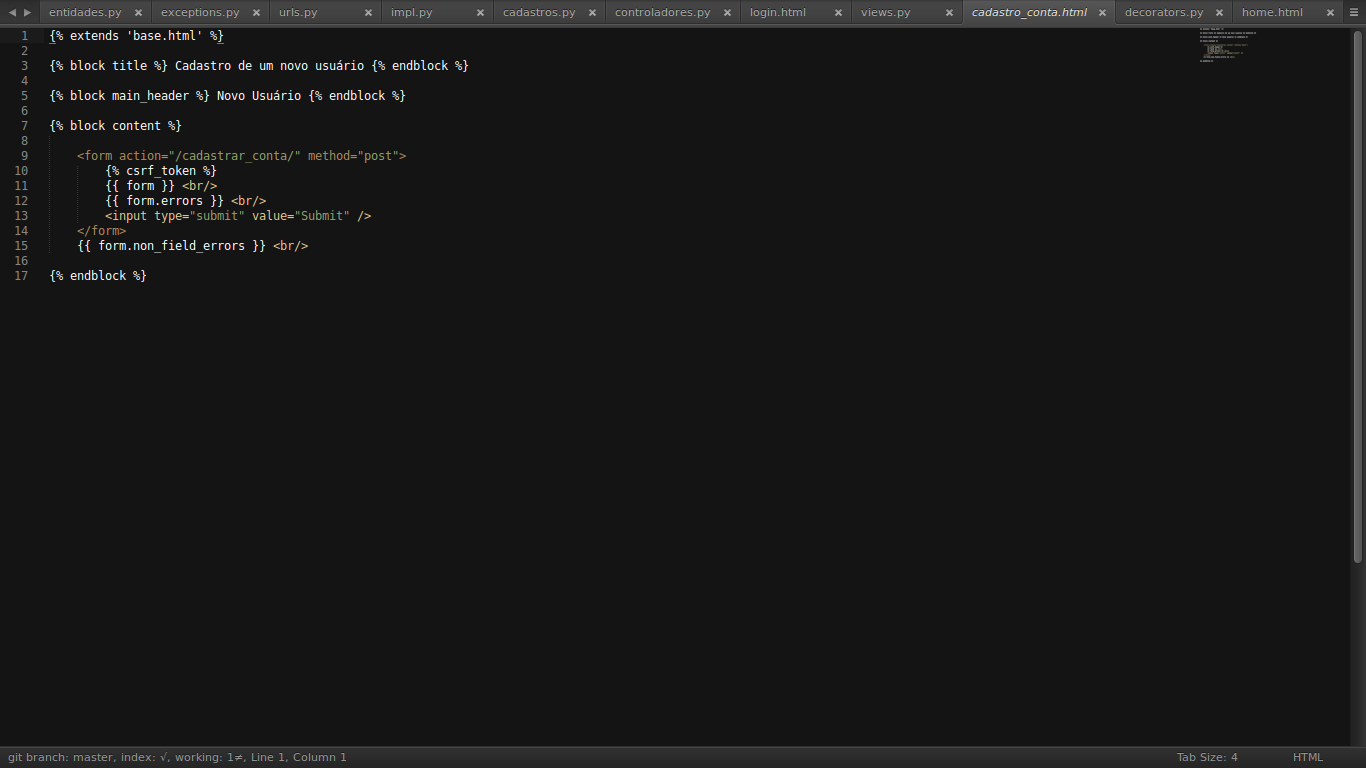 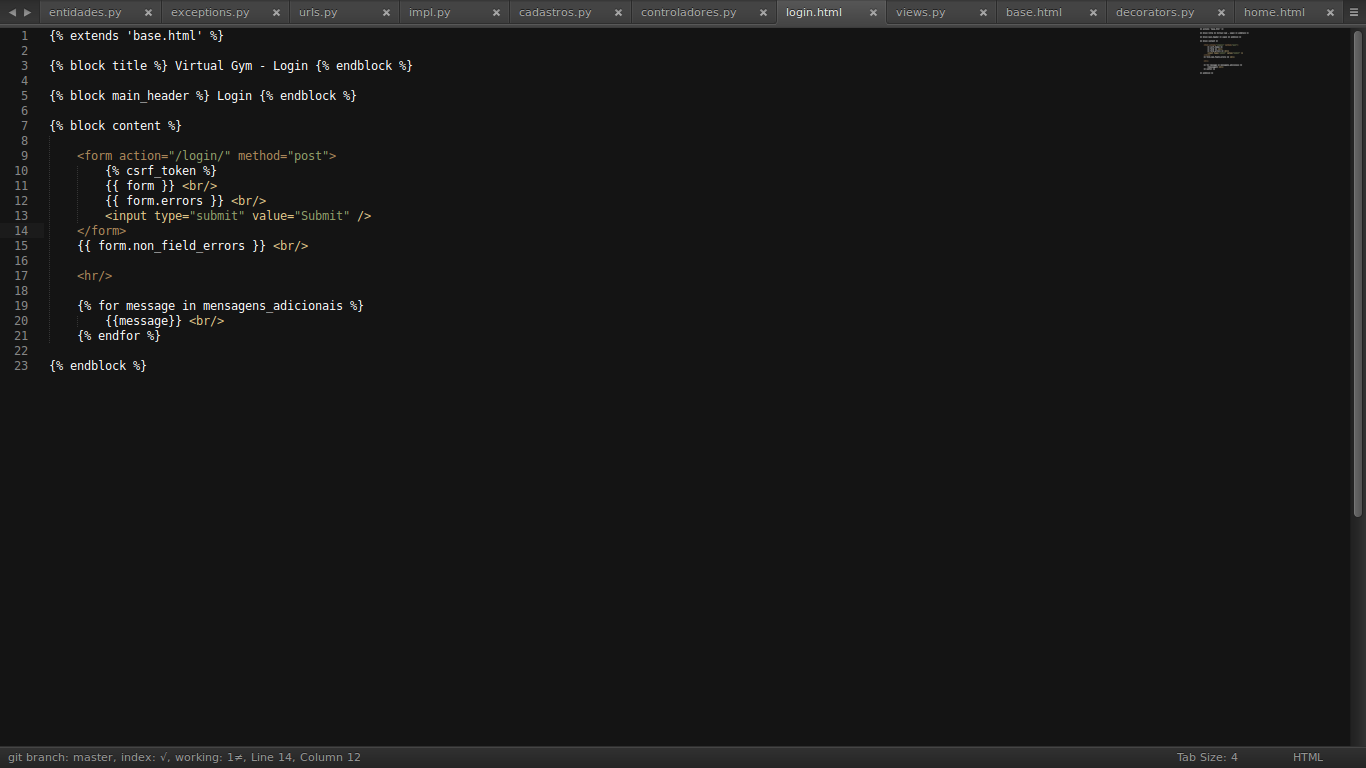 Código - CRUD (Cadastrar Conta)
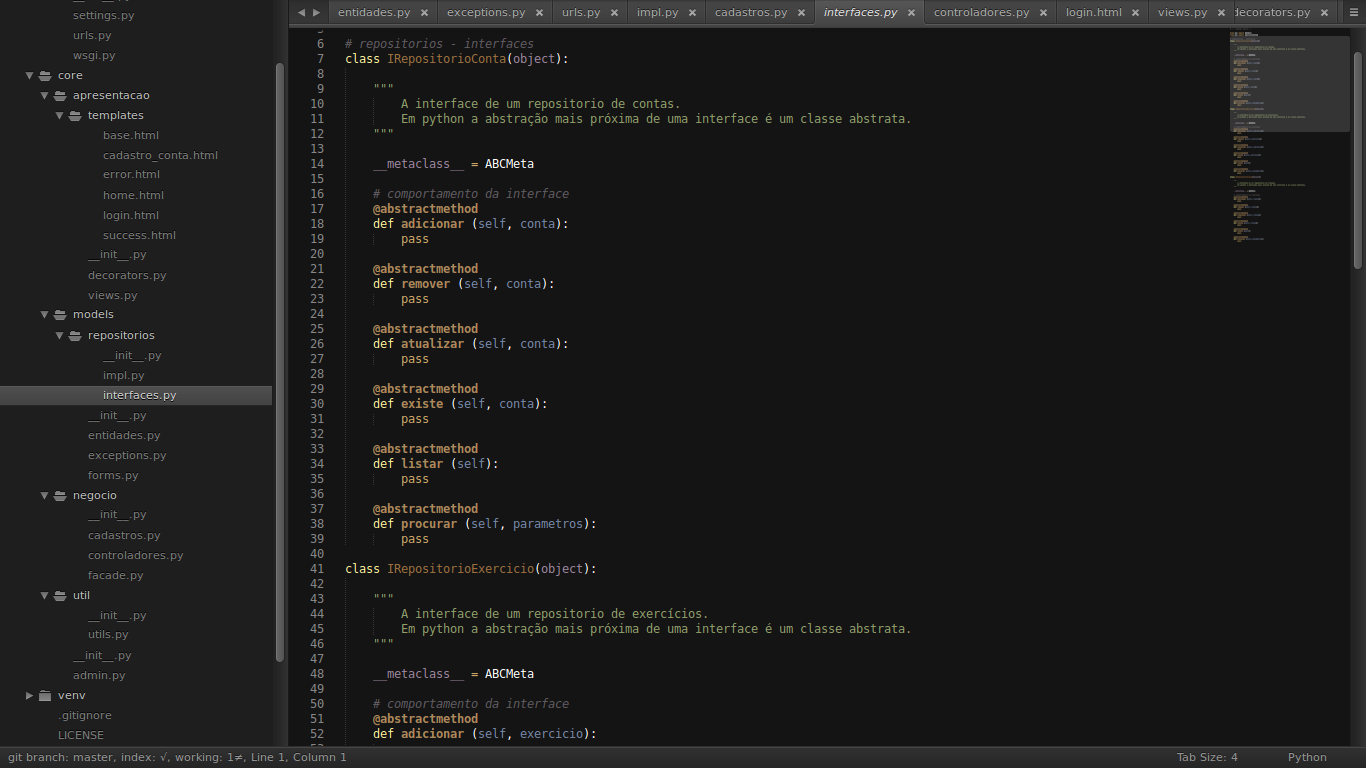 Código - CRUD (Cadastrar Conta)
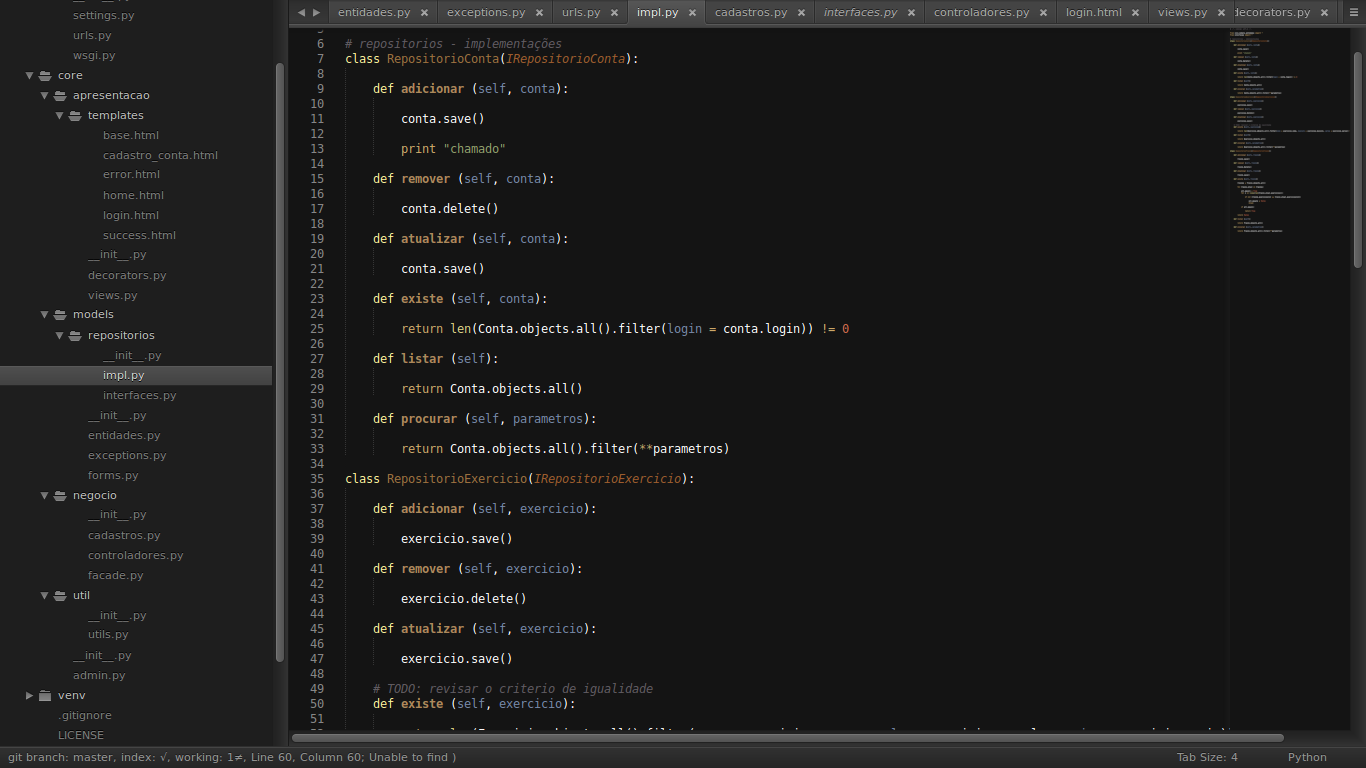 Código - CRUD (Cadastrar Conta)
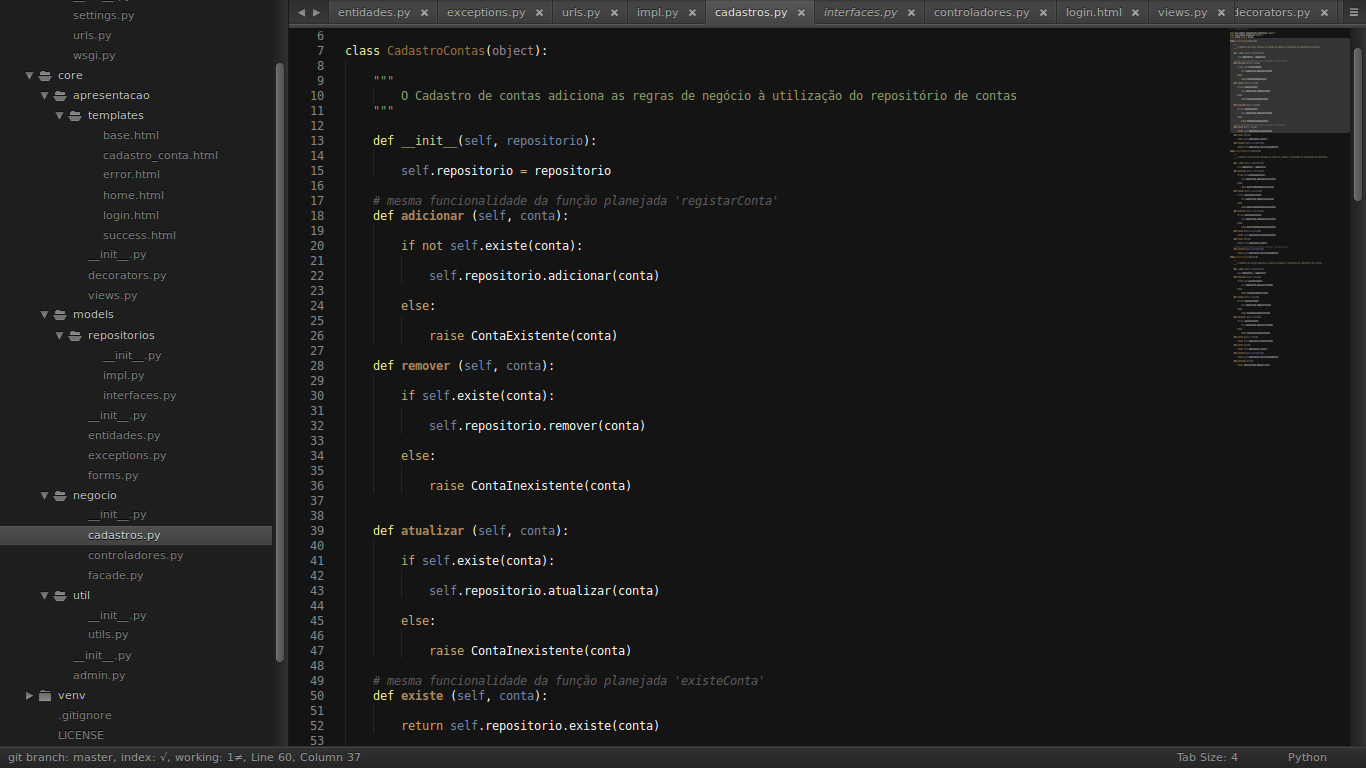 Código - CRUD (Cadastrar Conta)
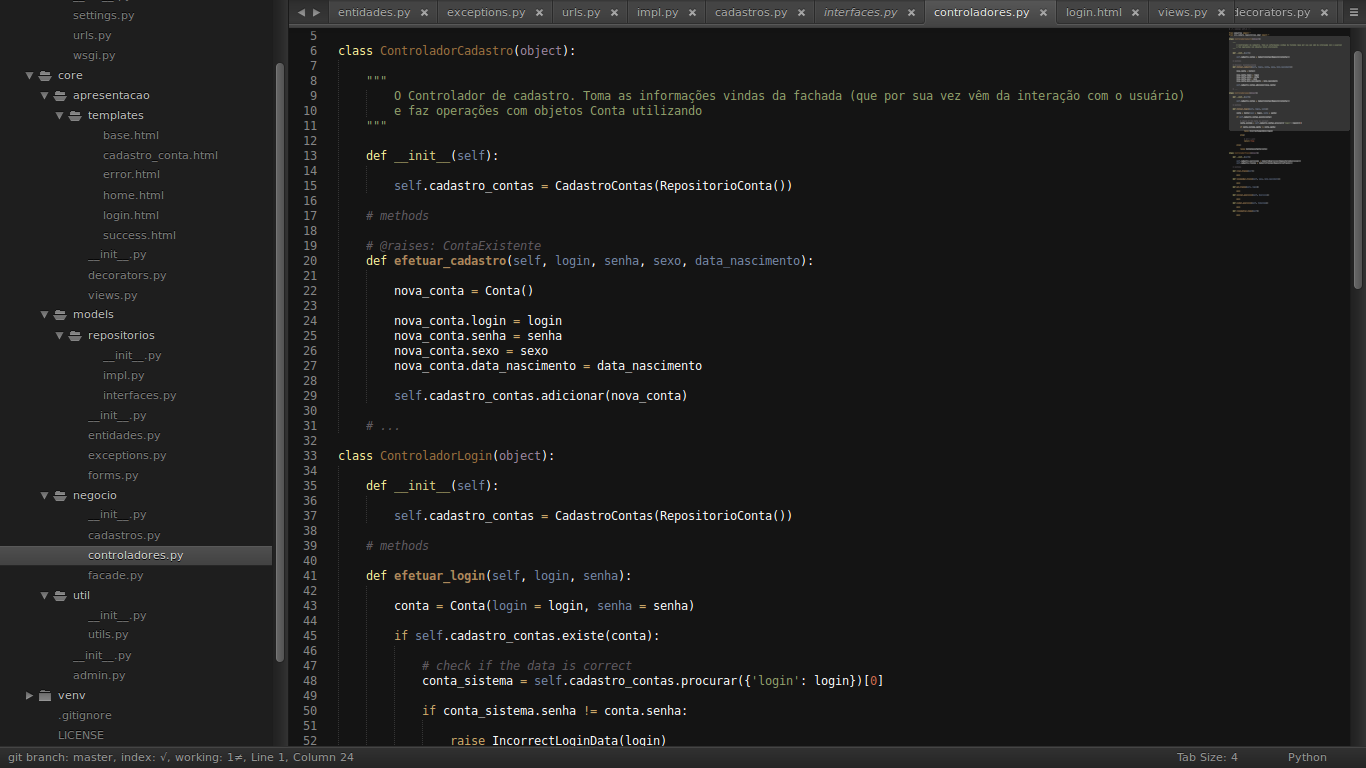 Código - CRUD (Cadastrar Conta)
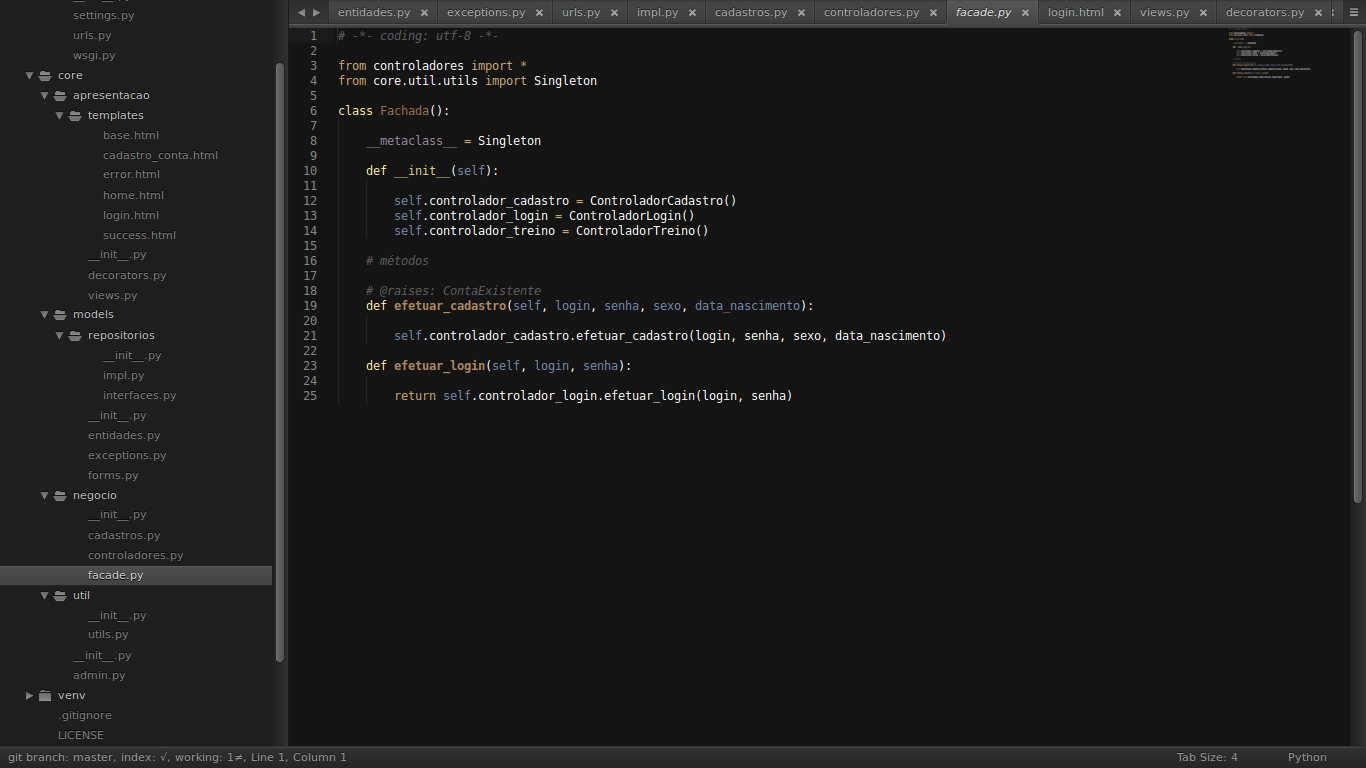 Código - CRUD (Cadastrar Conta)
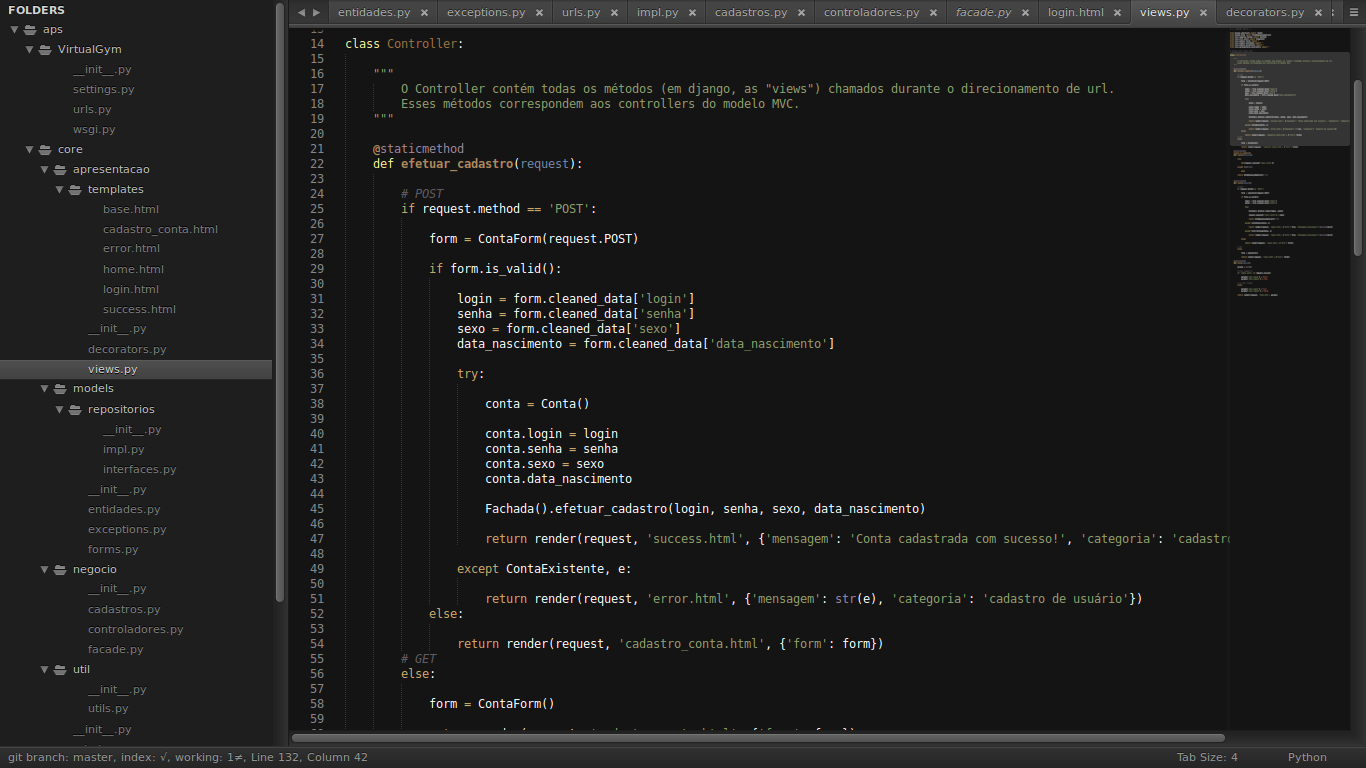 Código - CRUD (Cadastrar Conta)
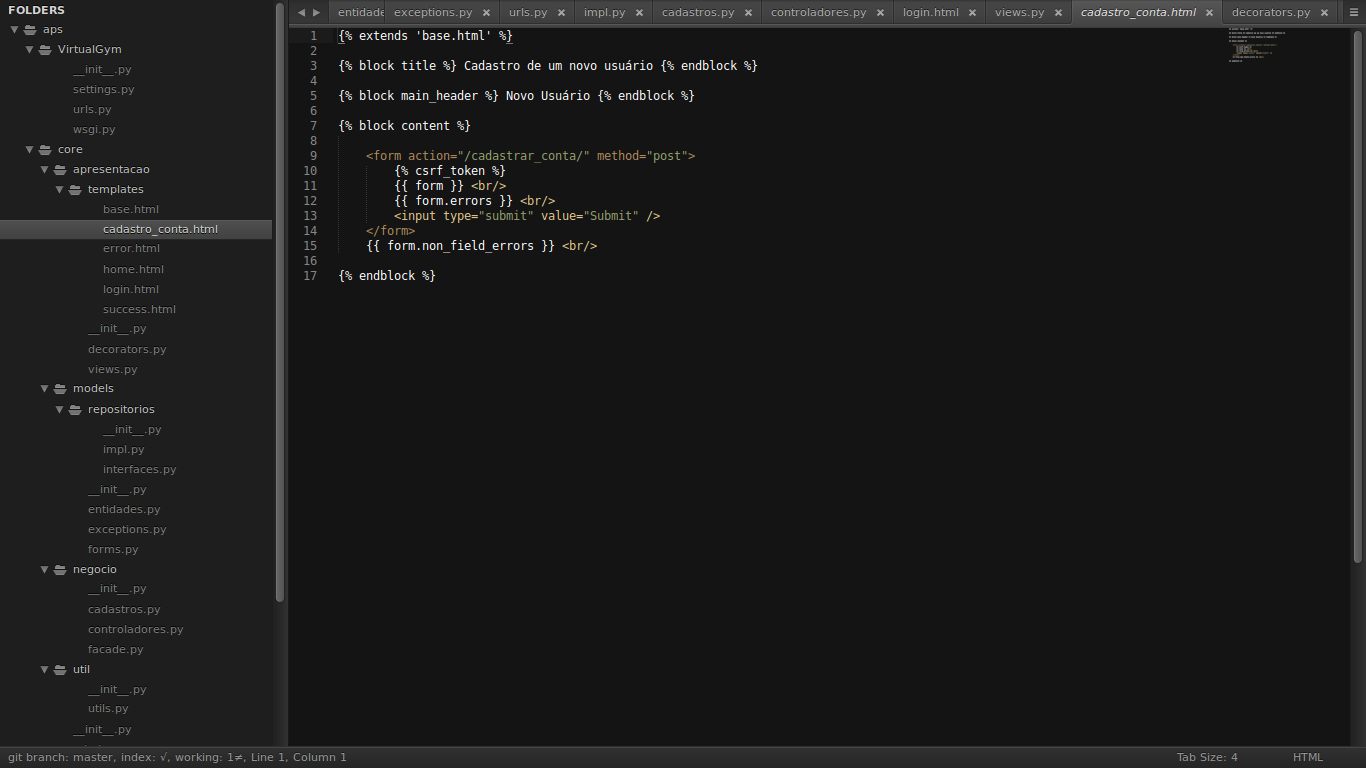 Código - CRUD (Cadastrar Conta)
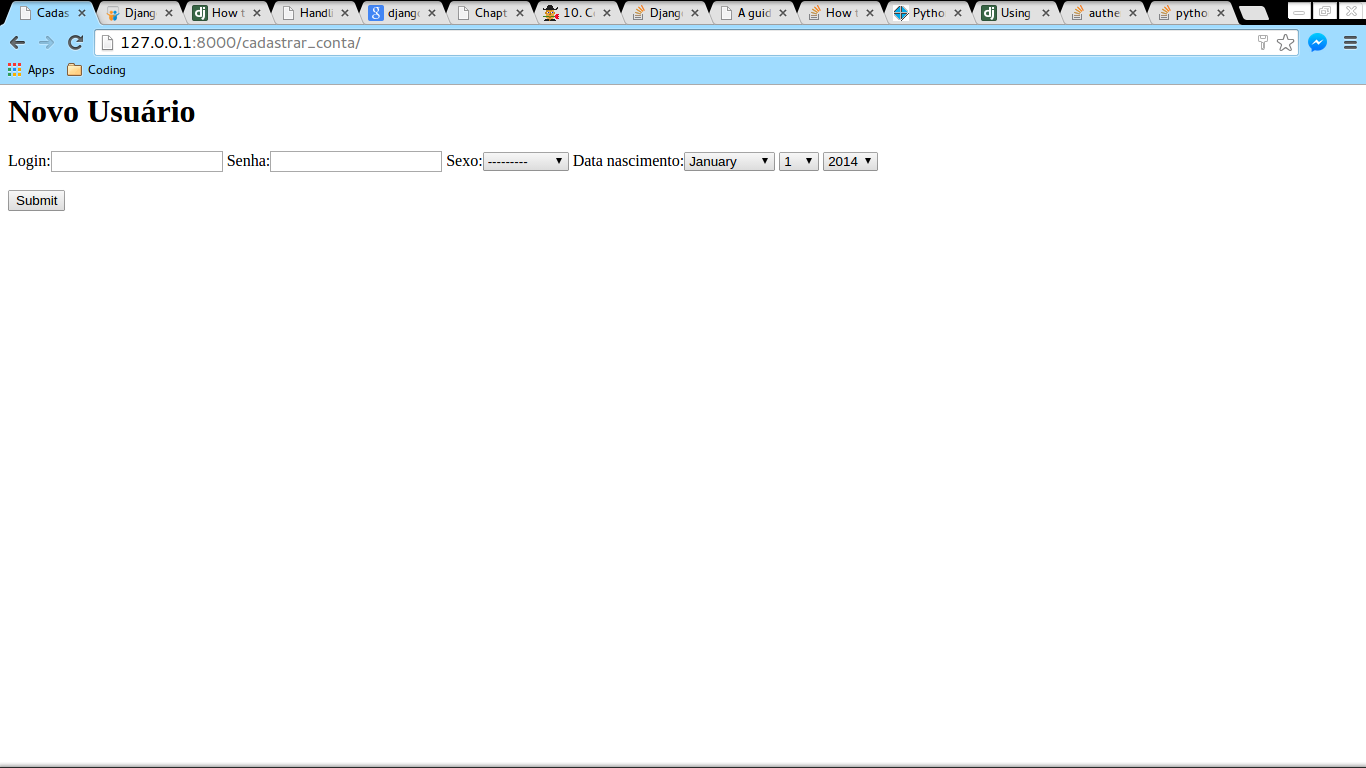 Código - Padrões de Projeto
Singleton
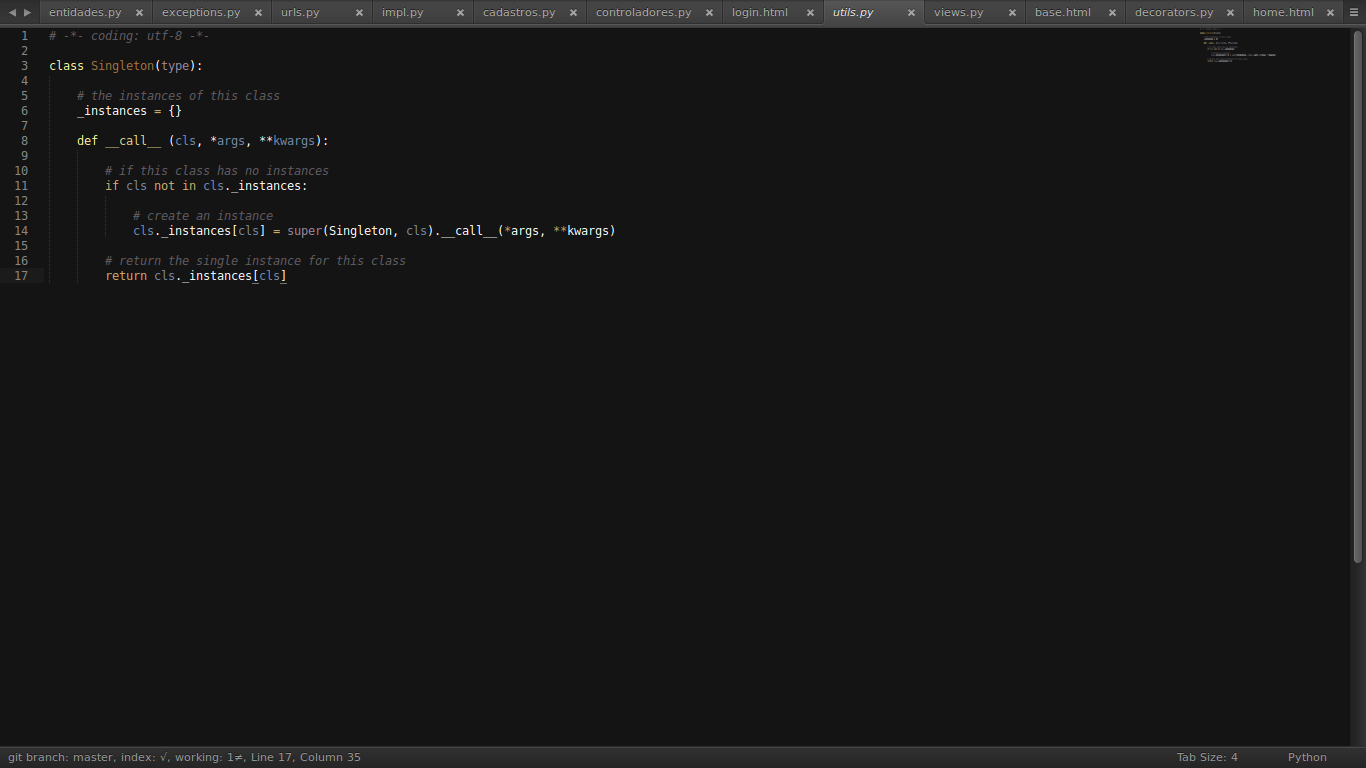 Código - Padrões de Projeto
Decorator
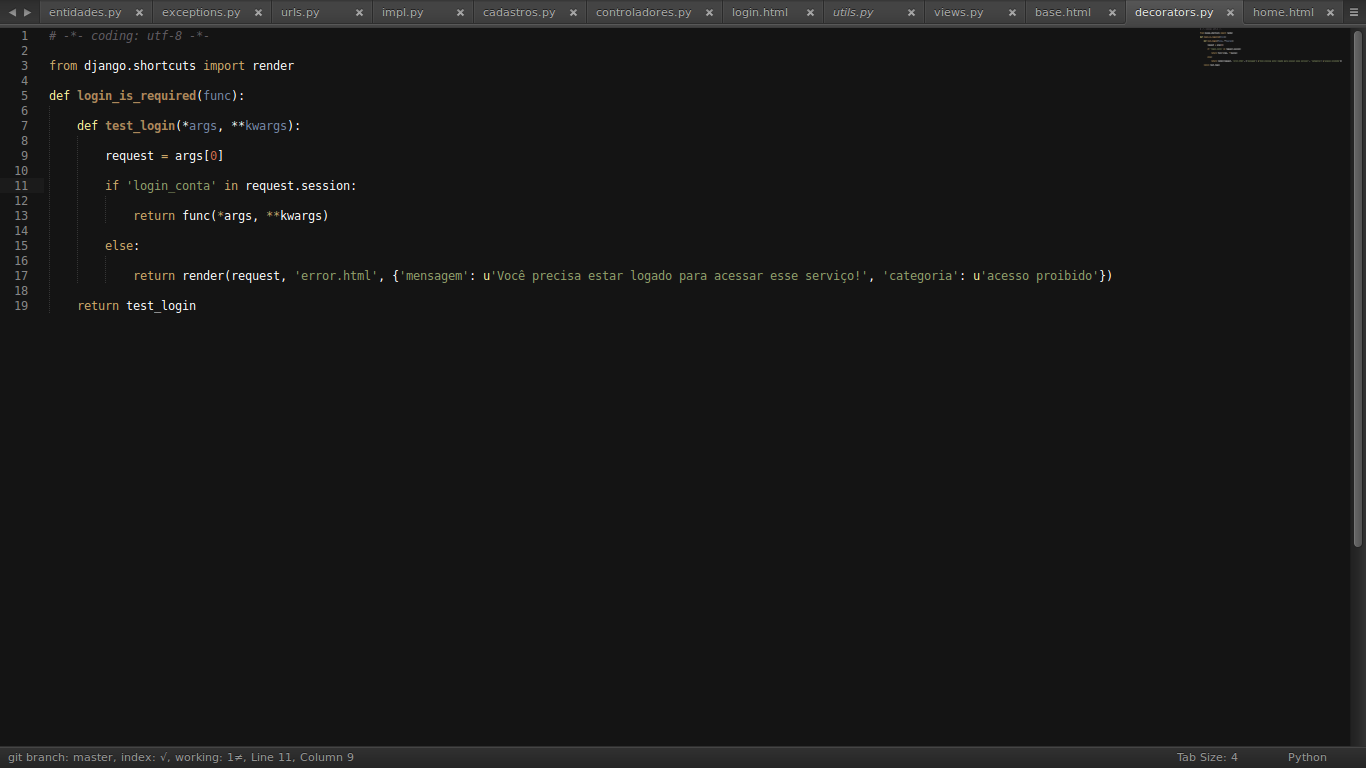 Código - Padrões de Projeto
Decorator
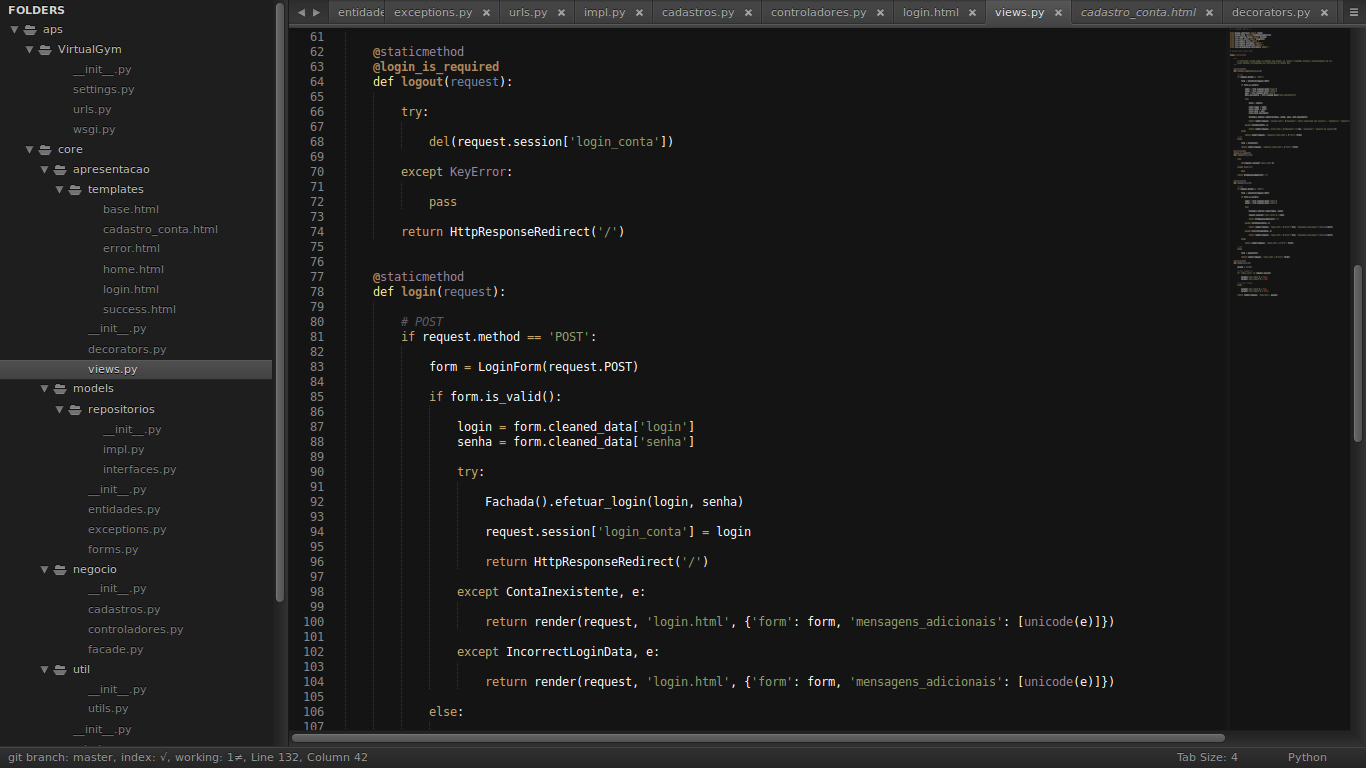